北宋文化餐廳
第七組
組長:B10322029彭翔
   組員:B10214021謝智欽
               B10211130周鴻瑜
			B10322039張如勝
               B10314005許宏義
目錄
一、為何會想開北宋文化餐廳
二、開設地點
三、裝潢
四、氣氛
五、餐具
六、飲食-前菜、主菜、湯類、甜點
七、行銷策略的手法以及客群分析
八、紀念品
九、品牌設計概念
十、參考文獻
一、為何會想開北宋文化餐廳
宋代是近代飲食文化發展的一個重要時期，當時各類農作物產量與種類增加使得商業經濟繁盛，在此基礎下民間飲食業發展相當蓬勃，產生了許多流傳至今的烹飪佳餚。
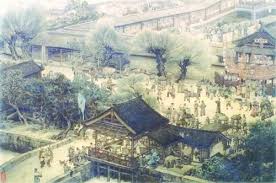 二、開設地點
近火車站，人潮最多地區，廣告設立大方明顯，凸顯我店特色，接近市區，逛街購物方便。
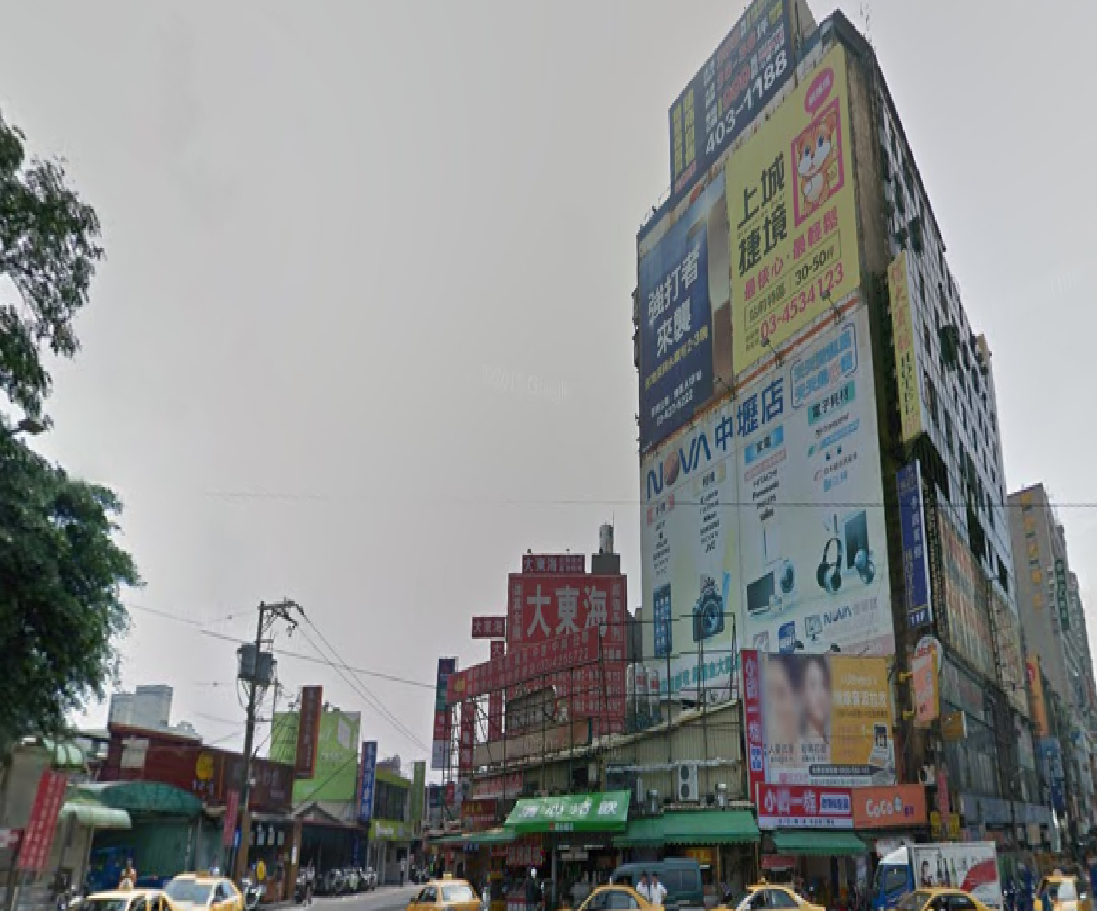 三、裝潢
在裝潢這點，使用似中國古代風格，復古門簾，安靜的小茶式，直接將顧客帶進北宋的世界裡。
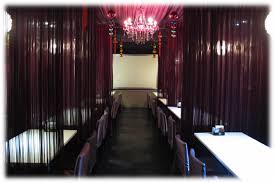 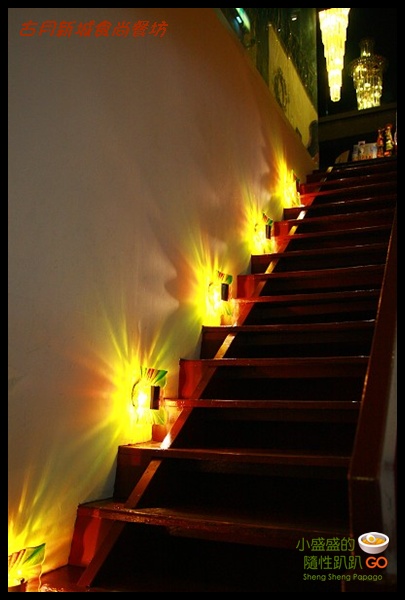 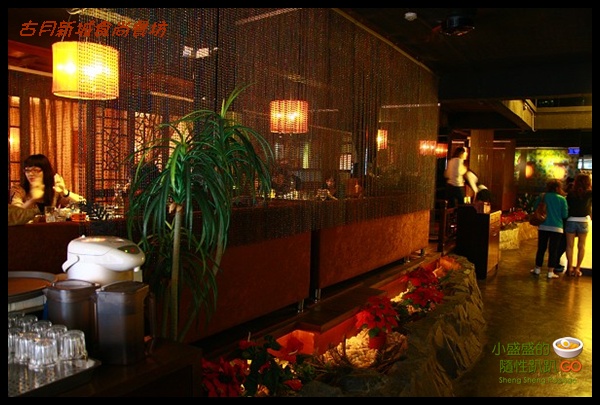 四、氣氛
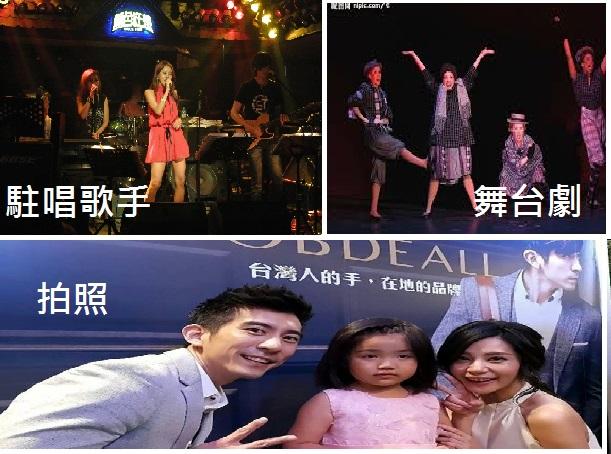 1.請駐唱歌手或者歌舞劇在台前表演，也開放與歌手舞者拍照的空間
2.當沒有駐唱歌手時，以小提琴音樂&古代經典詩曲溶入氣氛
五、餐具
北宋定窯白瓷刻雙魚鴛鴦
荷花紋大碗
宋徽宗所創的「瘦金體」
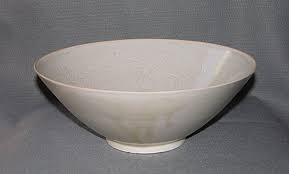 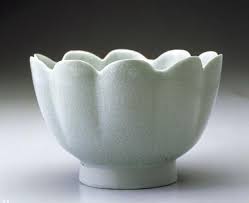 北宋汝窯蓮花碗
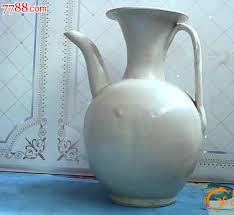 北宋早期青白釉執壺
六、飲食-前菜
金斯黨梅:除了作為小吃或零食直接食用外，蜜餞也可以用來放於蛋糕、餅乾等點心上作為點綴
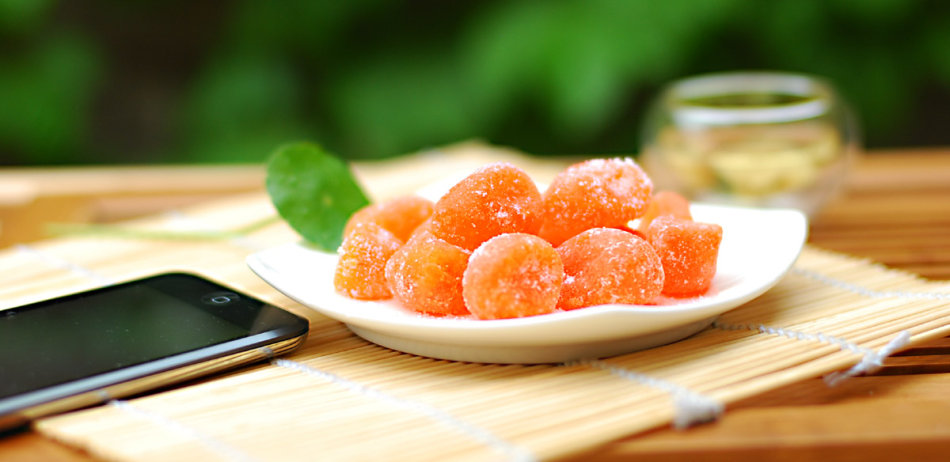 生淹水木瓜:
把木瓜削皮，
只留下果肉，
切成小塊，
泡到冰水里面。
奇豆對於預防心血管疾病和高膽固醇都有很大幫助，甚至還可當作減重時的點心
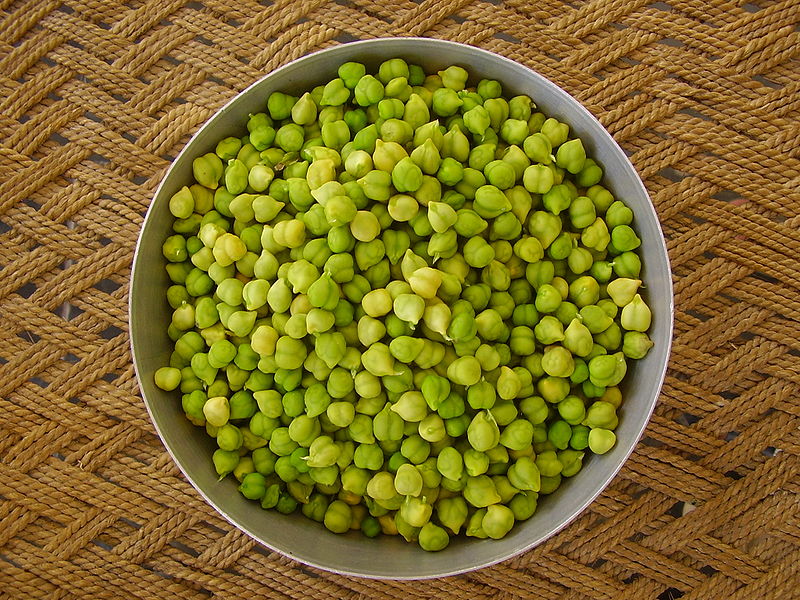 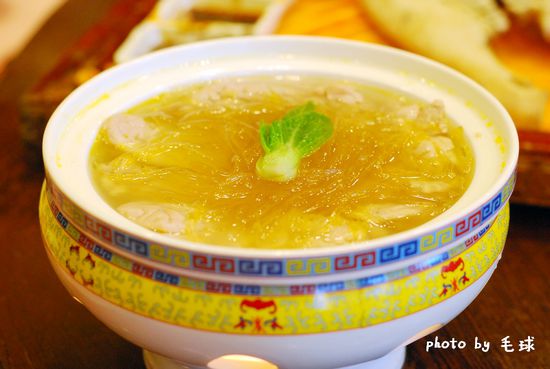 果木翹羹:
這是一種水果和魚翅
混在一起做的羹
飲食-主菜
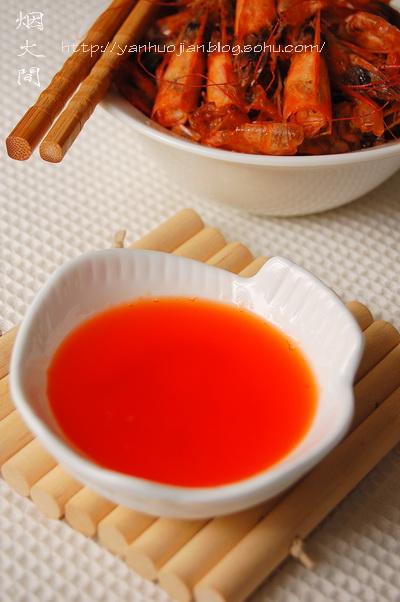 煎夾子:韭菜盒
紅絲:用鮮蝦和川椒一起煮的湯來和麵，再細切，煮熟的麵條即為紅色
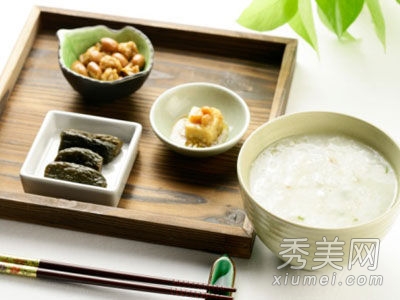 水飯:粥
麻飲細粉:酸辣粉
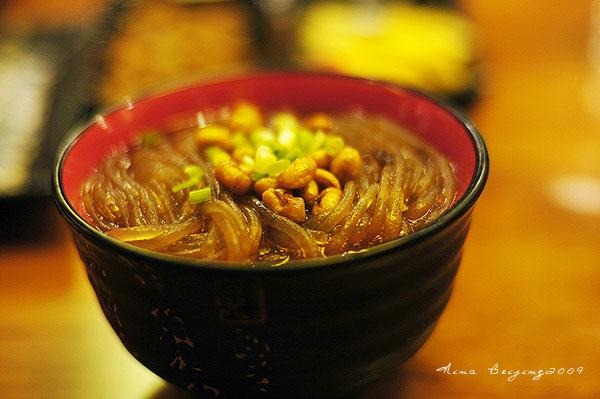 飲食-湯類
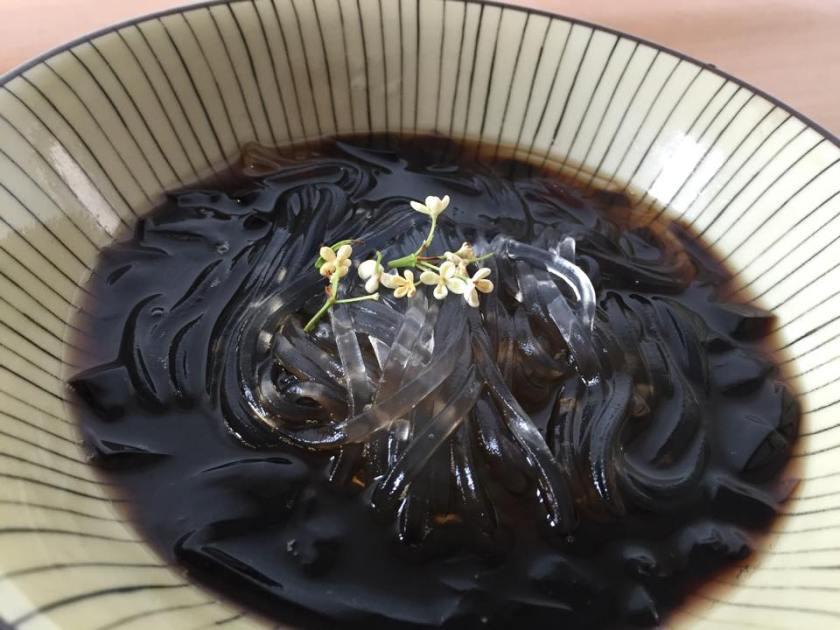 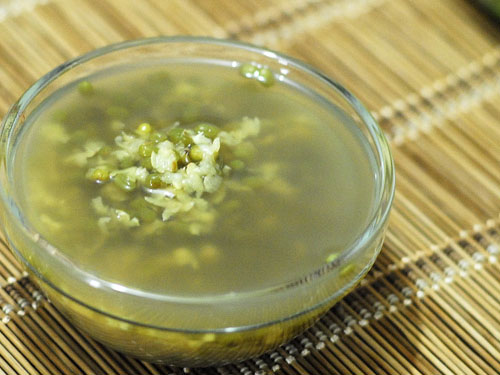 墨色春雨: 仙草+粉圓混和，達到退火跟解油膩功效，也讓人感覺到視覺的享受。
青豆六穀米:綠豆+薏仁混和，達到美白，讓人有返老還童的感覺，能退火解毒功用，也能讓食用者感到神清氣爽。
飲食-甜點
紅豆糕黏膩的口感，吃出爽口的感覺。
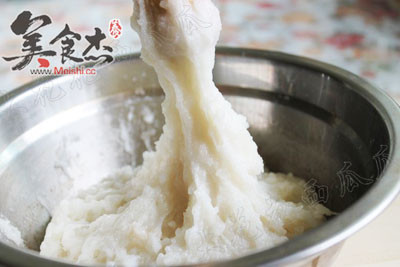 冰雪冷元子湯圓和冰水組合，呈現色彩鮮明的景色
麥芽糖
最具復古風味的代表作，相信男女老少吃了都可以笑呵呵的回憶。
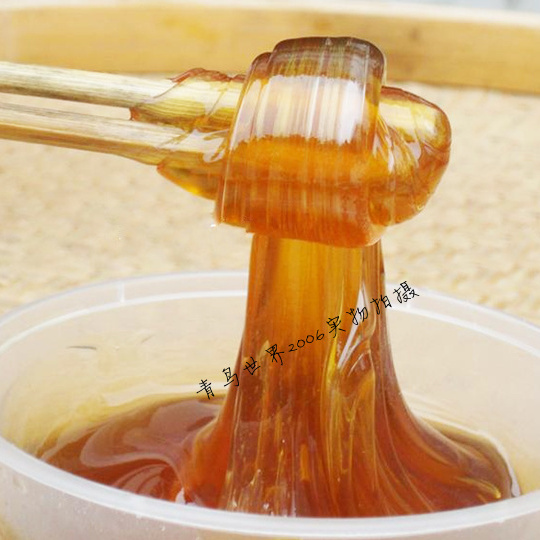 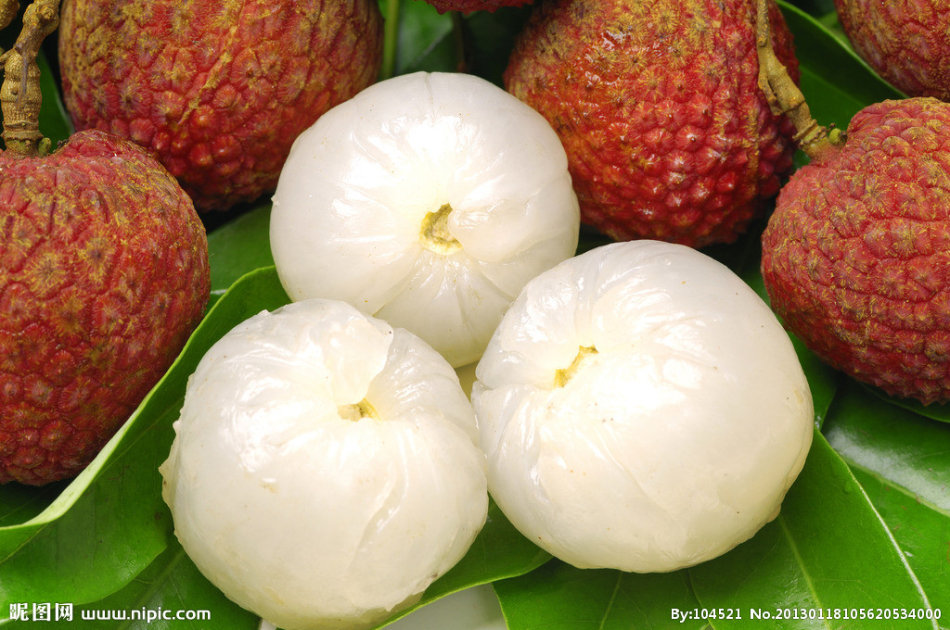 荔錦
深受古代楊貴妃所愛的水果，吃了它彷彿如同女神般地享受。
七、客群分析以及行銷策略的手法
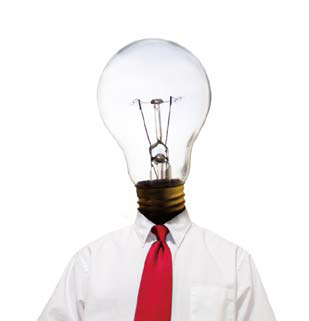 紀念品店面
客群分析
年齡層:男女老少皆可

同學會、公司聚會、慶生宴皆可

價格:300以上

營業時間:周一至周六
				早上10:00~午夜2:00
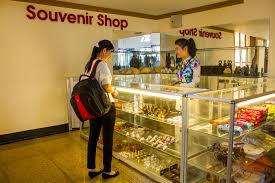 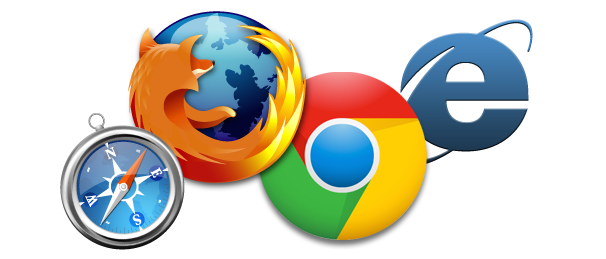 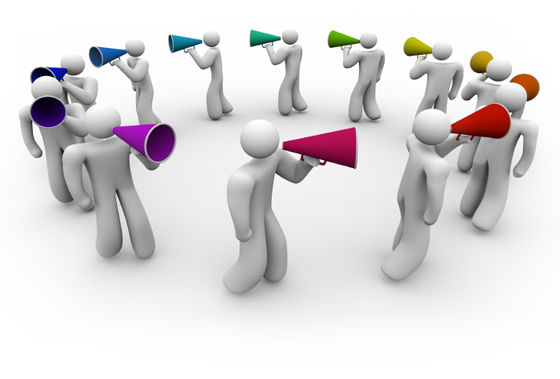 網際網路例如:粉絲專業、分享文章
口耳相傳
好康折扣&地理優勢
1.跟旁邊的停車場做特約

2.生日打折


3.FB打卡


4.消費滿額送紀念品
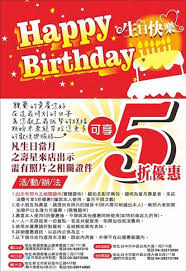 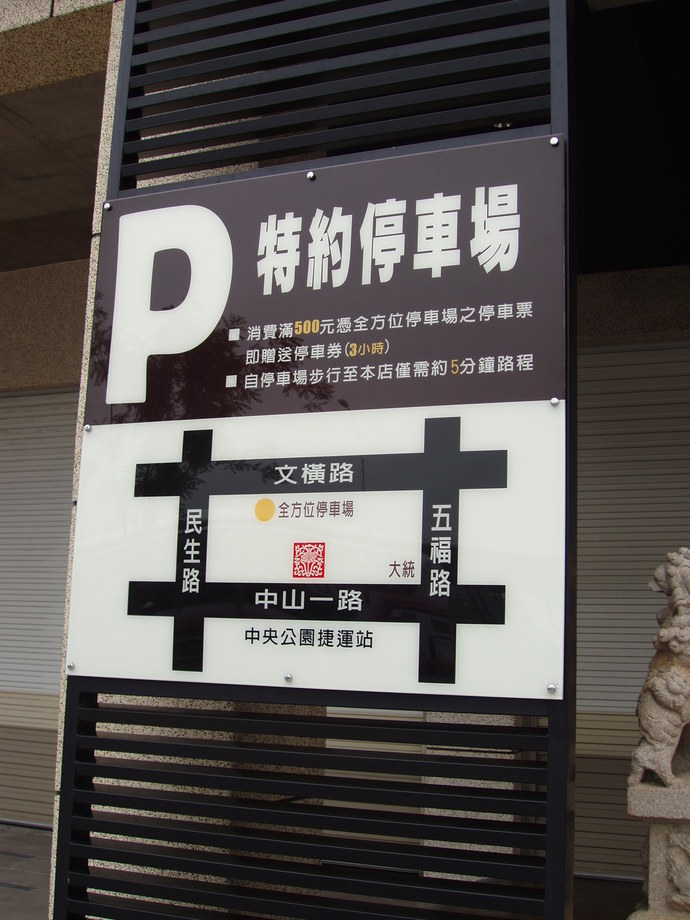 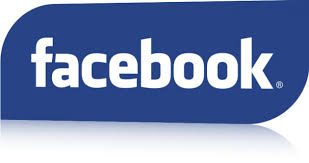 八、紀念品
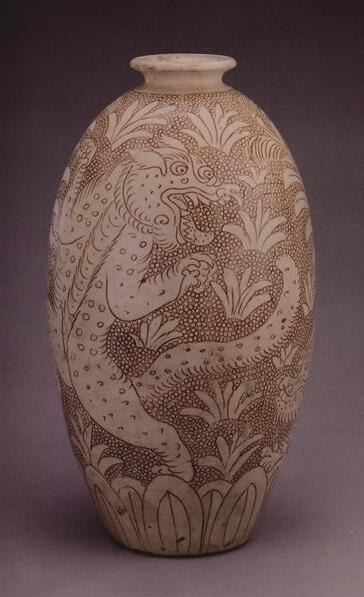 引用至『北宋登封窯珍珠地劃花雙虎紋瓶』做為發想。
設計一雙保有歷史風味的筷子
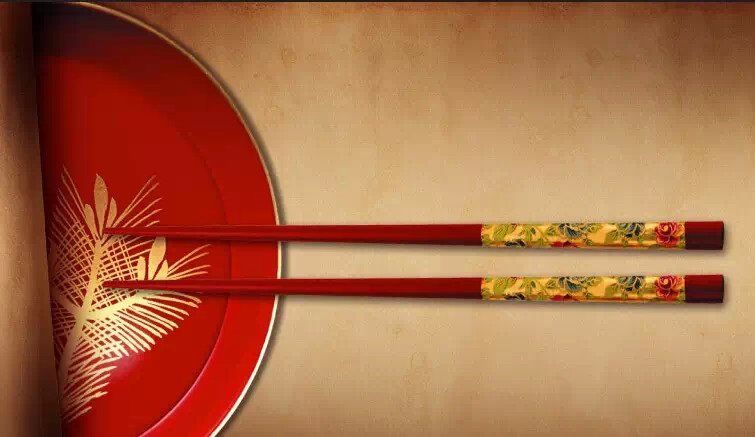 九、品牌設計的概念
➢『眼明手筷』，對這件作品設計的品牌。


➢意指像老虎般，看得準、動作敏捷，有著一看見目標就絕不不放過獵物的概念去設計。


➢紋瓶的紋路或著刻畫圖案用在設計上，必能保留文化，也能創作一個新生命。
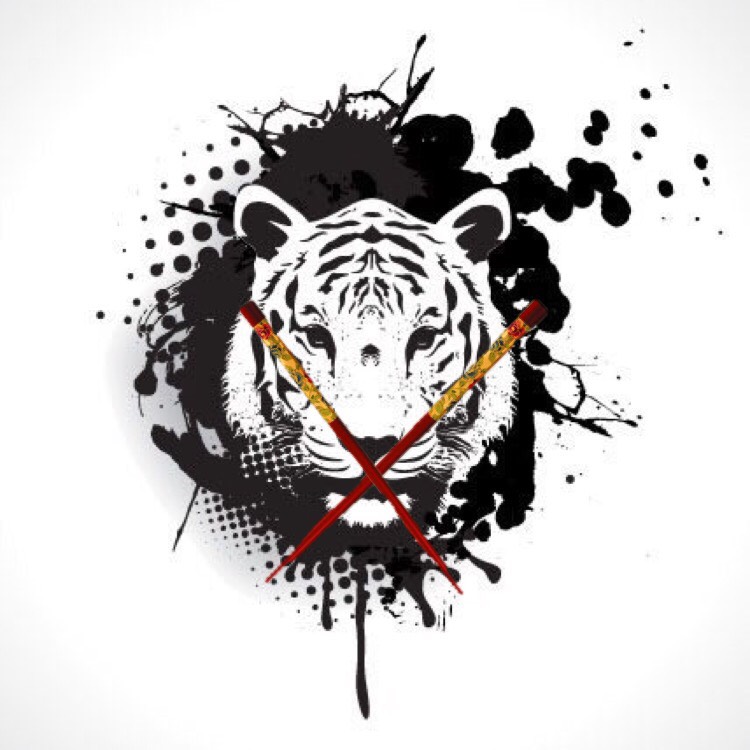 (商標LOGO)
十、參考資料
東吳大學歷史學系碩士班論文-北宋文人飲食文化
http://163.14.136.66:8080/ir/retrieve/3829/101SCU00493003-001.pdf
夜市始於北宋東京
http://news.163.com/13/0802/05/958HRIIV00014Q4P.html
古月新城 複合式餐館 到桃園中壢必去的美食聖地
http://fleming342.pixnet.net/blog/post/273457774-%E5%8F%A4%E6%9C%88%E6%96%B0%E5%9F%8E-%E8%A4%87%E5%90%88%E5%BC%8F%E9%A4%90%E9%A4%A8--%E5%88%B0%E6%A1%83%E5%9C%92%E4%B8%AD%E5%A3%A2%E5%BF%85%E5%8E%BB%E7%9A%84%E7%BE%8E%E9%A3%9F
駐唱歌手
http://www.yangshujidi.com/yangshu/%E9%A9%BB%E5%94%B1%E6%AD%8C%E6%89%8B.html
帶你走進台北故宮的精品
http://chuansong.me/n/805153
北宋瓷器欣賞
http://www.360doc.com/content/13/0117/23/10940644_260820154.shtml
北宋定窯白瓷刻花雙魚鴛鴦荷花紋大碗
http://blog.xuite.net/liangyu413766/twblog/119882655-%E5%8C%97%E5%AE%8B%E5%AE%9A%E7%AA%AF%E7%99%BD%E7%93%B7%E5%88%BB%E8%8A%B1%E9%9B%99%E9%AD%9A%E9%B4%9B%E9%B4%A6%E8%8D%B7%E8%8A%B1%E7%B4%8B%E5%A4%A7%E7%A2%97
圖片_北宋早期青白釉執壺。_ma77660_瓷器/青花_青白瓷/影青瓷_賣盤_集市【7788青白瓷】
http://www.7788qbc.com/market/pic_main/?id=77660
《东京梦华录》—— 舌尖上的北宋（一）
http://blog.sina.com.cn/s/blog_74eb30850101jh79.html
《东京梦华录》—— 舌尖上的北宋（三）
http://blog.sina.com.cn/s/blog_74eb30850102uw0o.html
《东京梦华录》—— 舌尖上的北宋（三）
http://blog.sina.com.cn/s/blog_74eb30850102uwfb.html
正達廣告
http://www.jdjd.com.tw/product-detail-599748.html
日常 慢活
http://belovedu.pixnet.net/blog/post/207549088-%E3%80%90%E6%83%85%E5%A0%B1%E3%80%912016%E5%B9%B4%E5%A3%BD%E6%98%9F%E7%94%9F%E6%97%A5%E5%84%AA%E6%83%A0
END
感謝各位聆聽